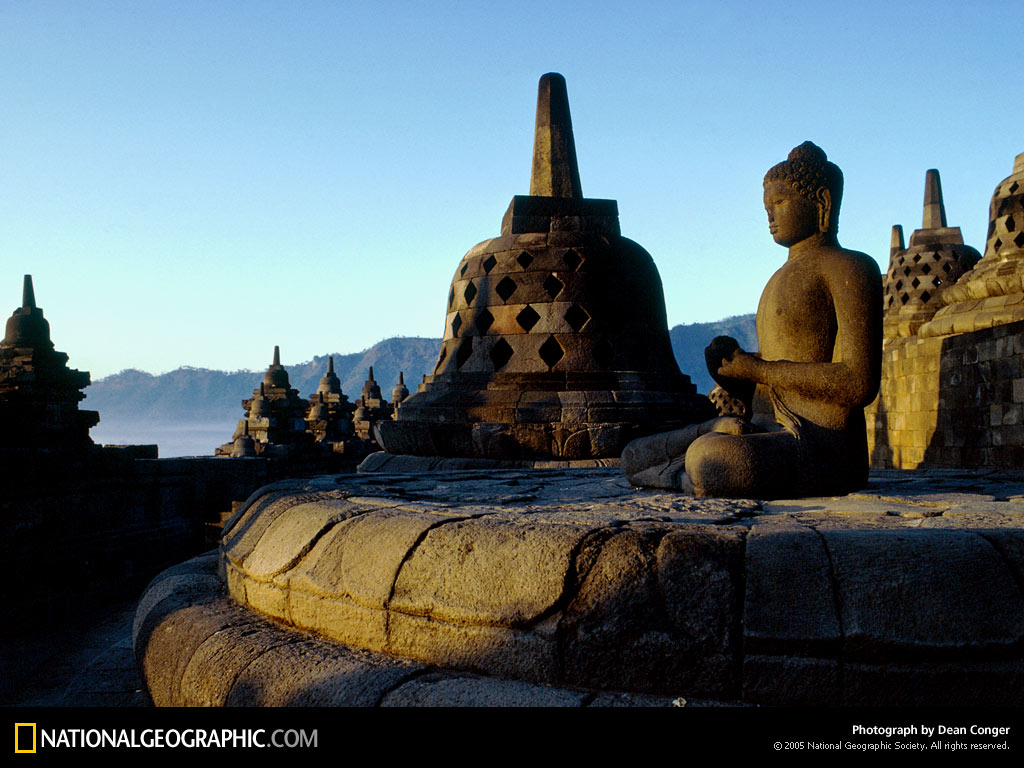 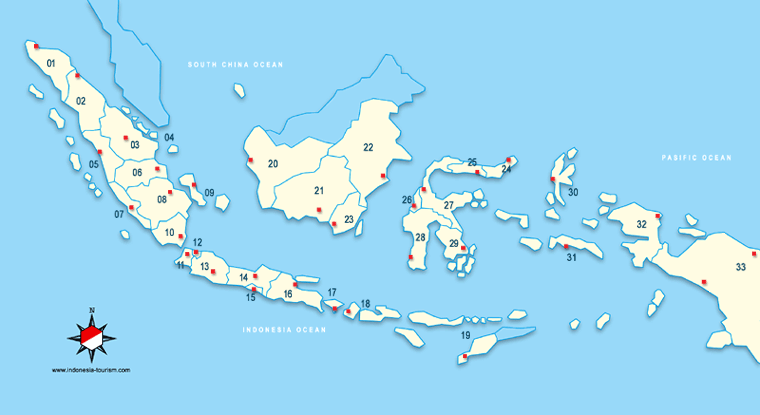 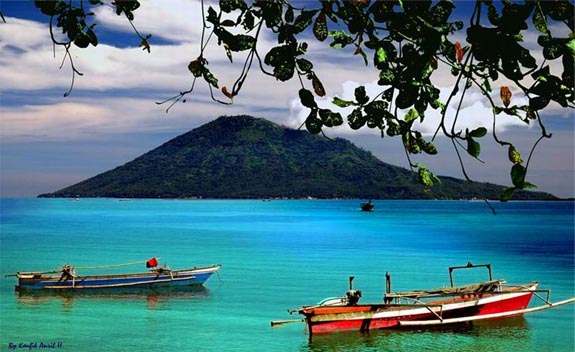 EKONOMI WISATA ESL 332
TA  2011/2012
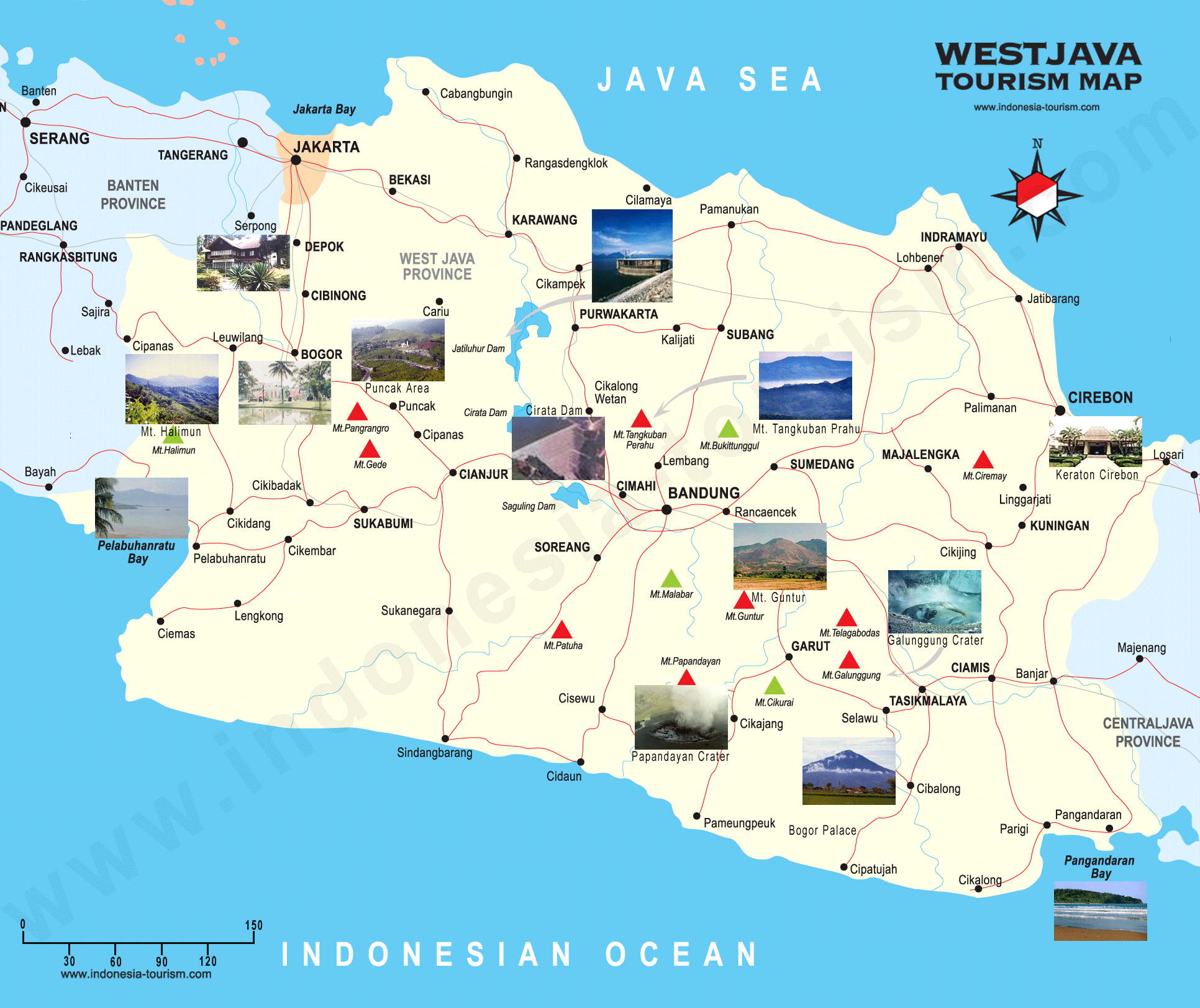 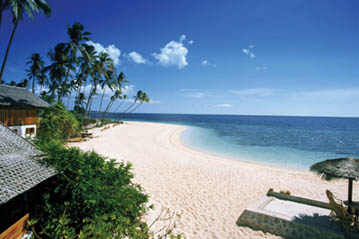 1
EKONOMI WISATA (ESL 332)
TEAM TEACHING:
Dr. Ir. Eka Intan Kumala Putri, M.Sc
Meti Ekayani, S.Hut, M.ScF
Dr. Nurul Jannah
Nuva, SP, M.Sc

BUKU AJAR:
The Economic of Tourism Destination (N. Vanhove)
Tourism and The Economics (James Mark)
2
EKONOMI WISATA (ESL 332)
Silabus:
        Mata Kuliah ini membahas prinsip-prinsip dasar dan pengertian dari ekonomi wisata serta bagaimana wisata dianalisis secara ekonomi dan bagaimana teori-teori ekonomi lingkungan diterapkan pada wisata/turisme

Tata Aturan Perkuliahan:
Perkuliahan diselenggarakan dalam 16 kali tatap muka, termasuk Ujian Tengah Semester (UTS) dan Ujian Akhir Semester (UAS)
Kehadiran mahasiswa dalam perkuliahan ditolerir hingga 80% atau diperkenankan tidak hadir 3 kali tatap muka dengan izin sakit dan/atau kegiatan kemahasiswaan atas izin Wakil Rektor
Nilai Ekonomi Wisata meliputi UTS (35%); UAS (35%); Praktikum (25%); dan Keaktifan/lain-lain (5%)
3
4
WISATA DAN REKREASI
Wisata  (UU No. 9/1990 “kepariwisataan”)  kegiatan perjalanan yang dilakukan seseorang/sekelompok orang dengan mengunjungi tempat tertentu utk tujuan rekreasi, pengembangan pribadi, atau mempelajari keunikan daya tarik wisata yg dikunjungi dlm jangka waktu sementara.

Rekreasi  re-creare (Latin), 'membuat ulang‘  kegiatan yang dilakukan untuk penyegaran kembali jasmani dan rohani (kembali menggunakan daya pikir untuk mencapai kesenangan atau kepuasan melalui suatu kegiatan) ATAU aktivitas yang dilakukan seseorang selain pekerjaan.
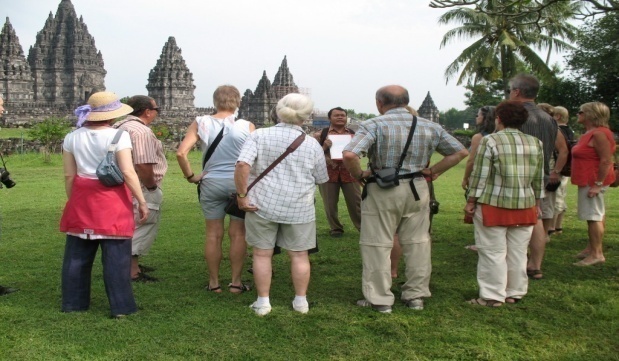 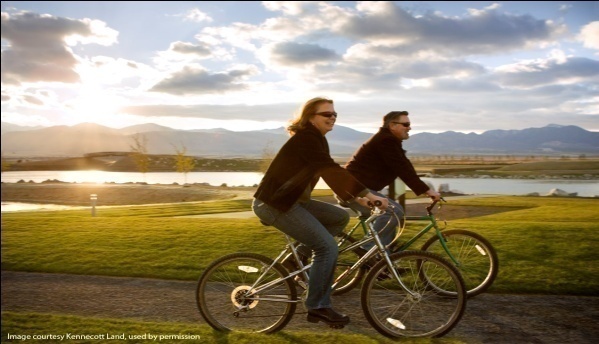 5
FOCUS ON TOURISM (WISATA)
6
DEFINISI KONSEPTUAL WISATA
7
DEFINISI KONSEPTUAL WISATA
(cont ...):
8
DEFINISI KONSEPTUAL WISATA
(cont ...):
9
LIMA (5) KARAKTER WISATA        SECARA KONSEPTUAL
Menurut Burkart & Medlik, (1974):

① Wisata adalah campuran dari phenomena dan hubungan 
② Phenomena dan hubungan muncul dari:
      - pergerakan/perjalanan seseorang – dynamic element (the journey) 
      - tinggal di suatu tempat – static element (the stay) 
      - beragam tempat tujuan  
③ Bukan di tempat tinggal dan tempat kerja
④ Pergerakan bersifat sementara dan dalam jangka waktu pendek
⑤ Bukan untuk tujuan mencari pekerjaan
10
THE WEAKNESSES
11
DEFINISI TEKNIS/OPERASIONAL WISATA
12
TIPE-TIPE WISATA
Tipe Wisata dalam tourism satellite account (Vanhove, 2005)
13
TYPE –TYPE WISATAWAN (1)
WISATAWAN  Seseorang/ sekelompok orang yang melakukan suatu perjalanan wisata ke suatu tempat tujuan wisata.

Tipe2 wisatawan berdasarkan tourist experience (Cohen, 1979):
	1.	Recreational  penekanannya adalah dimana 	kegiatan wisata merupakan bentuk dari hiburan dan 	atau suatu cara untuk mengembalikan kekuatan 	mental dan fisik.
	2.	Diversionary  wisatawan dalam kegiatan wisata 	menemukan suatu pengalaman atau tempat untuk 	pelarian kehidupan mereka sehari2 yang 	membosankan.
14
TYPE –TYPE WISATAWAN (2)
3.		The Experiential  dalam tipe ini wisatawan mencari  makna dalam kehidupan suatu kelompok atau masyarakat di tempat tujuan wisata yang mana mereka tidak menemukannya di kehidupan sehari2 (wisatawan 	cenderungmelakukan observasi dan kontak dengan penduduk lokal)

4. The Experimental  hampir sama dengan tipe the experential akan tetapi tingkatan pelaksanaannya lebih tinggi (tujuannya lebih jelas), misal wisatawan mencari pusat spritual di komunitas tertentu. 

5.	The Existential  merupakan bentuk lain dari the experimental. Misal apabila komunitas spritual tersebut berpindah, maka wisatawan tersebut tetap akan mengunjunginya pada waktu tertentu.
15
TYPOLOGY WISATAWAN
Terdapat beberapa tipe wisatawan (Cohen, 1972):
1.	The Organised Mass Tourism  perjalanan highly organised, kontak dengan kebudayaan lokal minim, dan umumnya perjalanan dilakukan dlam kelompok besar.
2.	The Individual Mass Tourism  perjalanan dilakukan lebih personal dan bergantung pada agen tur untuk skema dan akomodasi perjalanan, perjalanan dilakukan pada area2 yang umum dikunjungi.
3.	The Explorer  skema perjalan diatur sendiri, mempelajari bahasa/ budaya lokal, berinteraksi dengan penduduk lokal.
4.	The Drifter  berusaha menjadi bagian dari komunitas lokal dgn cara bekerja/tinggal dengan mereka, tidak melakukan interaksi dengan agen wisata.
16
WISATA DAN KONSEP-KONSEP YANG RELEVAN
1.  Konsep Free Time (waktu luang)
2.  Konsep Leisure (bersenang-senang)
      - kegiatan pada waktu luang
      - waktu bersenang-senang, diluar waktu
         kerja
3.  Konsep Rekreasi
     - kegiatan untuk bersenang-senang
     - tidak harus melakukan perjalanan
Konsep Travel (perjalanan)
      merupakan salah satu komponen wisata
17
WISATA ALAM DAN EKOWISATA
Definisi Wisata Alam berdasarkan World Conservation Union, 1996  wisata yang tergantung pada sumberdaya alam baik langsung maupun tidak langsung, sudah dikembangkan maupun masih asli

Definisi Ekowisata diantaranya: (Western, 1995; INDECON, 1996; Coballos-lascurain, 1988; Walhi, 1995; PP no.18 tahun 1994; Dirjen PKA, JICA & RAKTA, 2000, dll)
18
WISATA ALAM
Wisata Alam di Indonesia terdapat pada 2 kawasan:

1.  Kawasan Konservasi: 
     - In situ : Cagar Alam, Suaka Margasatwa, Taman
                   Nasional,Taman Wisata Alam, Taman Buru,
                   Taman Hutan Raya   
     - Eks situ: Kebun Raya, Kebun Binatang, Taman Safari.

2.  Kawasan Non Konservasi:
     - Wisata massal: Ancol, TMII, Agroedurisme Kampus
     - Wisata Minat Khusus: Wana Wisata, Goa Gudawang, 
                                            Bird Watching, kampung wisata
     - Pusat-pusat pelatihan: Santa Monica, Kampung
                                            Pending, PPLH Trawas
19
EKOWISATA
Ekowisata  secara harfiah berarti ecologycal tourism yaitu wisata yang berbasis ekologi dimana dalam hal ini mencakup aspek lingkungan dan sosial.

Ekowisata (Thompson 1995)  ekowisata merupakan suatu bentuk perjalanan/ kegiatan wisata yang bertanggung jawab ke suatu tempat yang masih alami (relatively undistrubed) dengan tujuan untuk pendidikan, penelitian serta menikmati dan mengapresiasi segala sumberdaya yang ada baik tumbuhan, hewan maupun kultural dan sosial masyarakat.
20
BATASAN EKOWISATA (Muntasib, 2007)
Nature and culture based 
      (berbasis alam dan budaya)
2.   Ecologically and cultural sustainable (berkelanjutan ekologis dan budaya)
3.   Environmentally educative 
      (pendidikan lingkungan)
4.   Bermanfaat sosial dan ekonomi untuk masyarakat lokal
5.   Kepuasan wisatawan
6.   Memberikan keuntungan ekonomi
21
KARAKTERISTIK DARI WISATA ALAM RINGAN DAN WISATA ALAM MURNI (Weaver, 2001)
22
CONTOH VIDEO WISATA
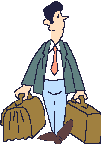 Link ke video wisata (klik)
23
TOURISM AND ECONOMICS
Ekonomi : Membuat pilihan untuk mencapai tujuannya.

Tujuan tourists (Wisatawan) : 
-    Maksimisasi Utility 
Kepuasan dari mengkonsumsi barang dan jasa 
Kepuasan dari pemanfaatan sumberdaya yang dimiliki (waktu dan uang)

Tujuan suppliers :
Commercial suppliers: peningkatan keuntungan
Beberapa non profit suppliers: peningkatan jumlah kunjungan

Tujuan government (pemerintah):
Negara berkembang: devisa negara, pajak, lapangan pekerjaan, mengurangi kemiskinan, sekaligus melindungi lingkungan dan pengenalan budaya setempat
Negara maju: mempunyai tujuan tambahan untuk hubungan internasional
24
THE ECONOMIC CHARACTERISTICS OF TOURISM
1.  Industri Wisata
     -  Wisata-kontribusi terhadap ekonomi global (WTTC, 1999)
     -  Industri: menghasilkan produk dan service sama
2.  The Tourist Product is an amalgam (Campuran)
      Atraksi, aksesibilitas, akomodasi, catering, transportasi, dll
3.   Wisata adalah kegiatan service
      servis wisata: intangible, inseparability, perishability
4.   Produk Wisata tidak kekal
      contoh: kamar hotel tidak penuh setiap hari, 
                   perubahan minat wisata
5.    Fluktuasi kunjungan wisata
       tergantung musim (liburan, cuaca), peak season
25
THE ECONOMIC CHARACTERISTICS OF TOURISM
6. Produk wisata bersifat saling ketergantungan
    contoh atraksi wisata tergantung transportasi, akomodasi
7. Biaya investasi relatif rendah, tetapi biaya operasional  tinggi.
    contoh: taman nasional, cagar budaya, kampung wisata
8. Wisata adalah sektor yang berkembang
    WTO, dalam 2 dekade kunjungan turis international di dunia rata-rata naik sekitar 4% pertahun
9. Memiliki nilai elastisitas pendapatan yang tinggi ( > 1)
    %  tourist income < %  tourism demand
10.Predominance of SMEs
    micro-business, local community, vital element, non commercial rational, cannot be standardized
26
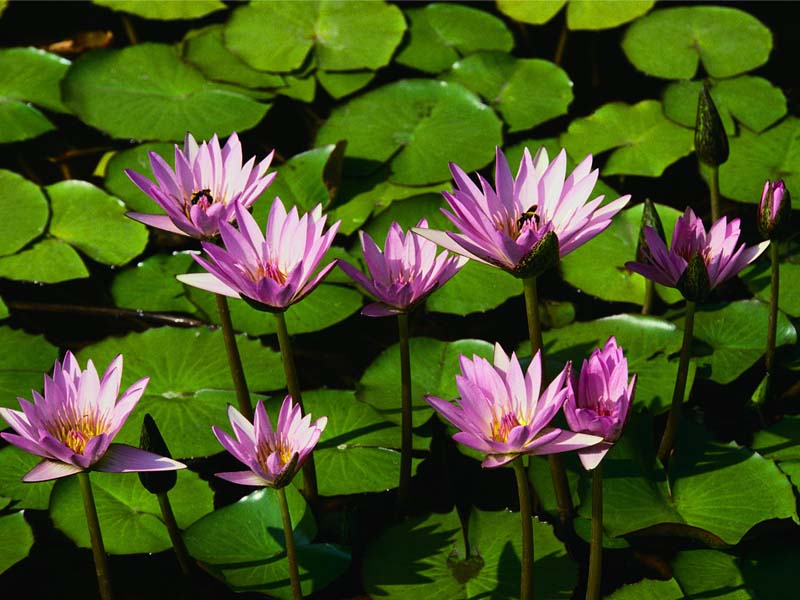 Terima Kasih
27